ТЕМА №1: ОРГАНИЗАЦИЯ, ВООРУЖЕНИЕ, ТАКТИКА ДЕЙСТВИЙ АРМИЙ США, ГЕРМАНИИ И ИРРЕГУЛЯРНЫХ ВООРУЖЕННЫХ ФОРМИРОВАНИЙ.
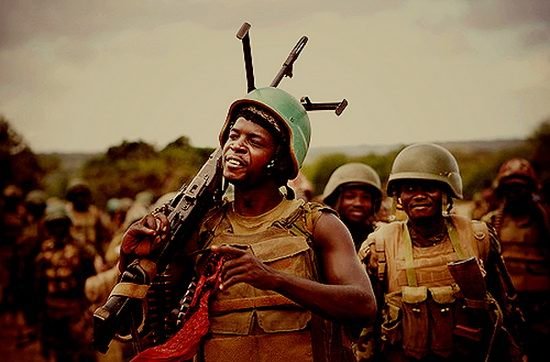 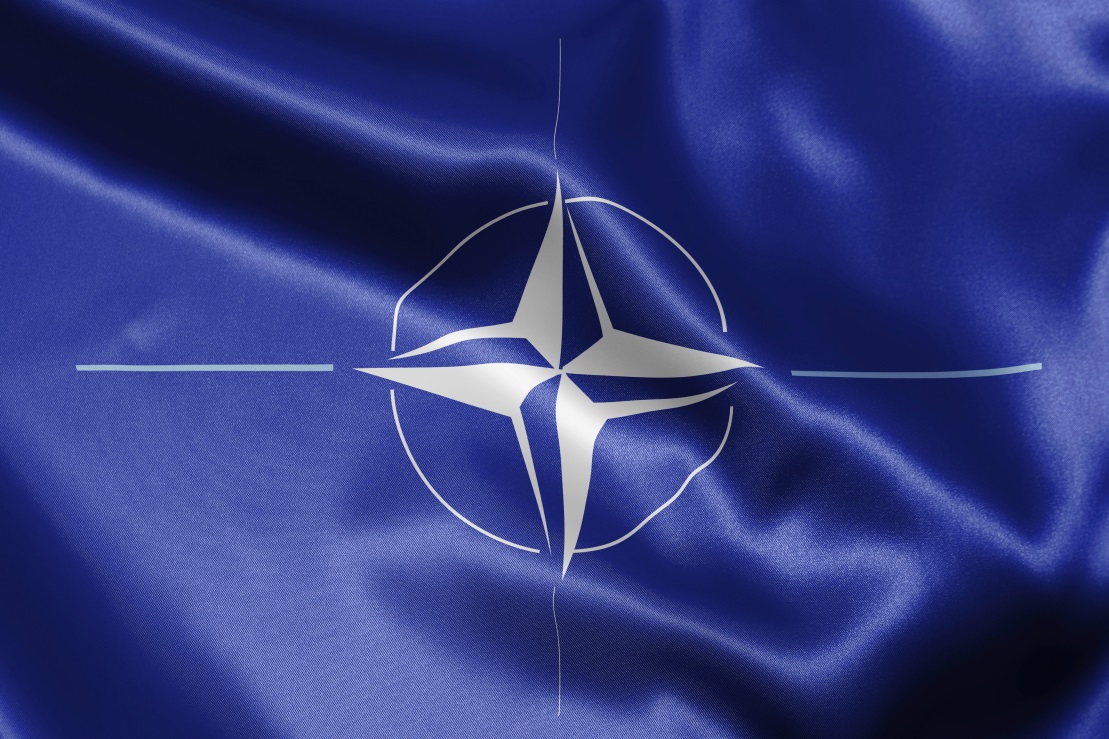 США и ФРГ являются ведущими странами блока НАТО, а их военная промышленность – основным поставщиком военной техники как для стран, входящих в Североатлантический союз, так и для других государств.
Взгляды командования ВС США и ФРГ на организацию подразделений и частей СВ оказывают решающее влияние на военное строительство в остальных странах НАТО.
Командования основных армий стран НАТО рассматривают наступление как основной вид боевых действий.
Для успешного ведения наступательных действий используются шесть основополагающих принципов:
знание противостоящего противника, его организации, принципов ведения оборонительных действий, его сильных и слабых сторон;
сосредоточение превосходящих сил и средств 
подавление всеми имеющимися средствами и способами огневых средств противника;
нанесение сильного удара по слабому месту в обороне противника, дезорганизация и уничтожение его сил и средств;
прорыв в тыл обороны противника в целях уничтожения его артиллерии, пунктов управления;
постоянное и мобильное тыловое обеспечение своих наступающих войск.
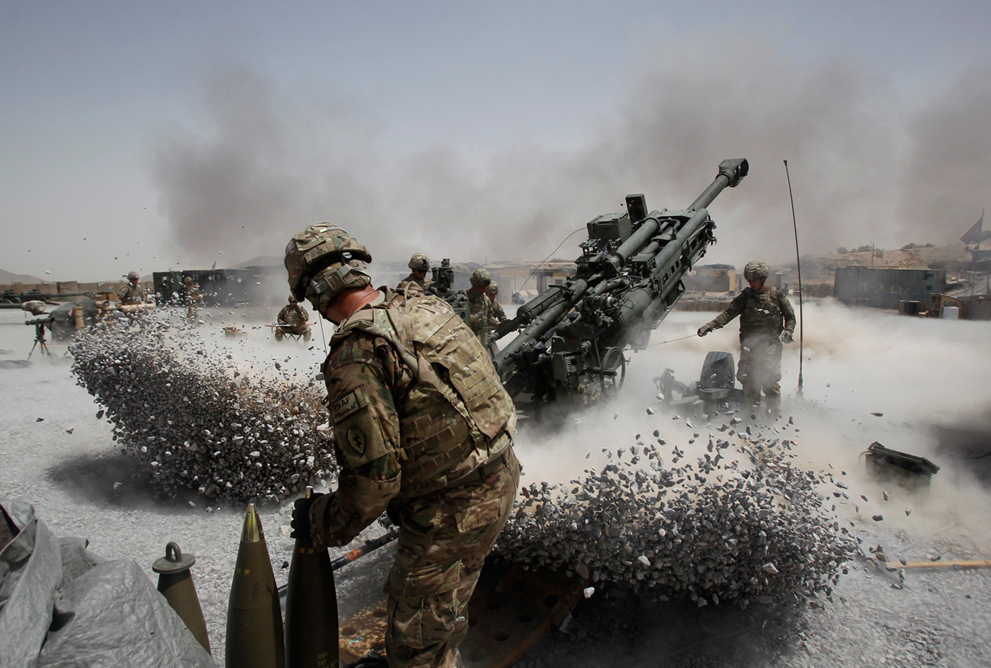 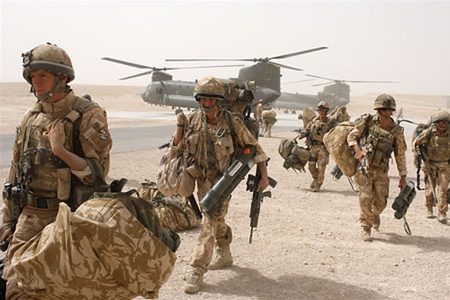 Наступательные действия частей и соединений включают четыре этапа:
сближение с противником;
собственно наступление (с ходу или заблаговременно подготовленное);
развитие успеха;
преследование.
В современных условиях основными формами маневра сухопутных войск НАТО являются фронтальное наступление, прорыв и охват.
Оборона в армиях США и ФРГ рассматривается как один из основных видов боевых действий, к которому войска переходят временно в целях:
срыва наступления противника; 
экономии сил и средств для решающих действий на других;
 недопущения захвата противником важных районов; 
выигрыша времени, создания более благоприятных условий для перехода в наступление.
В вооруженных силах стран НАТО рассматриваются два вида обороны – мобильная (подвижная) и позиционная (оборона района).
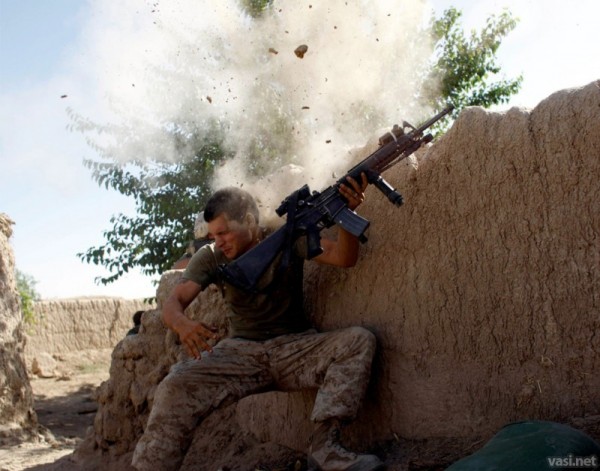 Учебный вопрос №1: Организация, вооружение, тактико-технические характеристики основных видов оружия и техники армии США; форма одежды, знаки различия военнослужащих армии США.
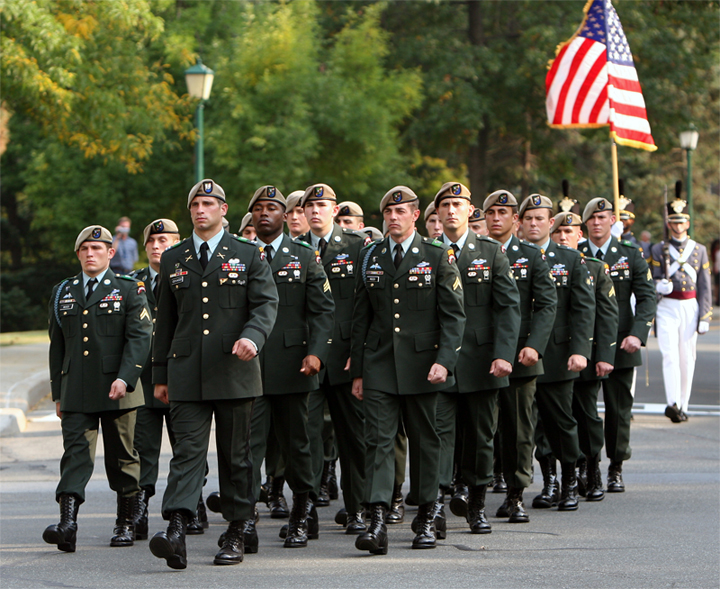 Вооруженные силы США включают: сухопутные войска (СВ), военно-воздушные силы (ВВС), военно-морские силы (ВМС). Общая численность вооруженных сил составляет 2 млн. 264 тыс. человек; в том числе: регулярных сил – более 1 млн. 380 тыс. человек; резервных компонентов – свыше 870 тыс. человек.
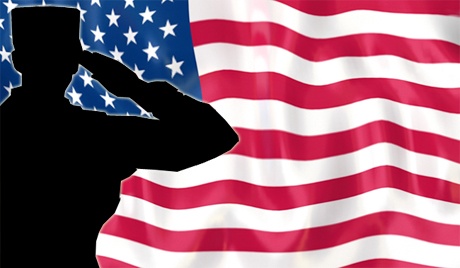 Структура мотопехотное отделения (мпо) 
армии США на БМП М2 «Брэдли»
Примечание: кроме того, у пехотинцев , спешивающихся с БМП М2 «Брэдли» имеется до трех 66-мм четырехствольных гранатометов одноразового применения.
Структура мотопехотного взвода (мпв) 
армии США на БМП М2 «Брэдли»
Мотопехотный взвод (мпв) армии США на БМП М2 «Брэдли» состоит из управления взводом и трех мотопехотных отделений (мпо).
Структура управления мпв на БМП М2 «Брэдли»
Управление взвода состоит из 8 человек и передвигается на штабной БМП М2 «Брэдли», на его вооружении только автоматические винтовки М16А1, средства связи и наблюдения.
Итого  в мпв на БМП М2 «Брэдли»: 
                  - личного состава (л/с) 			           – 35 чел.; 
                  - БМП М2 «Брэдли»			                           – 4 ед.; 
                  - ПТРК «Дрэгон» 				           – 3 ед.; 
                  - единых пулеметов М60 		                           – 3 ед.; 
                  - снайперских винтовок М21		                           – 3 ед.; 
                  - подствольных гранатометов М203 к М16А1                 – 3ед. 
                  - 66-мм четырехствольных гранатометов              
                    одноразового применения                                                – до 9 ед.
Тактико-технические характеристики (ТТХ) 
основного стрелкового оружия армии США
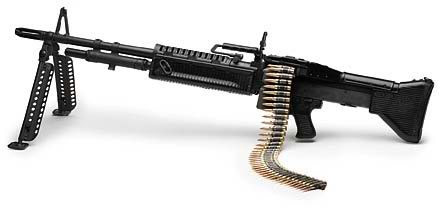 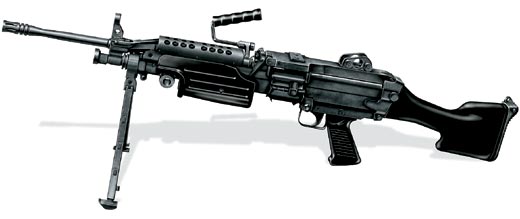 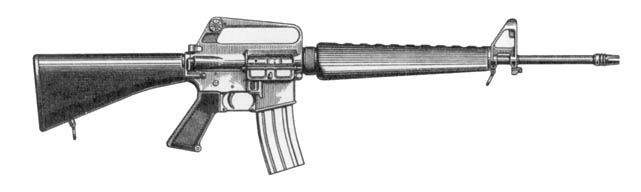 M16A1
M60
M249
ТТХ основного стрелкового оружия армии США
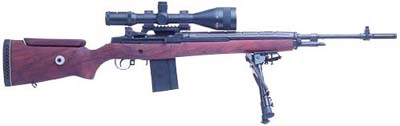 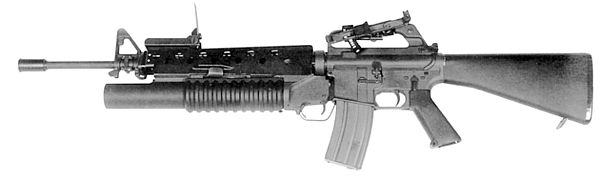 M21
M203 c M16A1
ТТХ противотанковых ракетных, зенитных комплексов (ПТРК, ПЗРК) и управляемых ракет
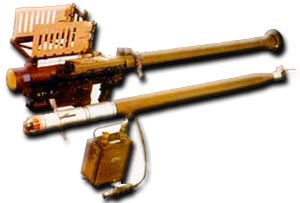 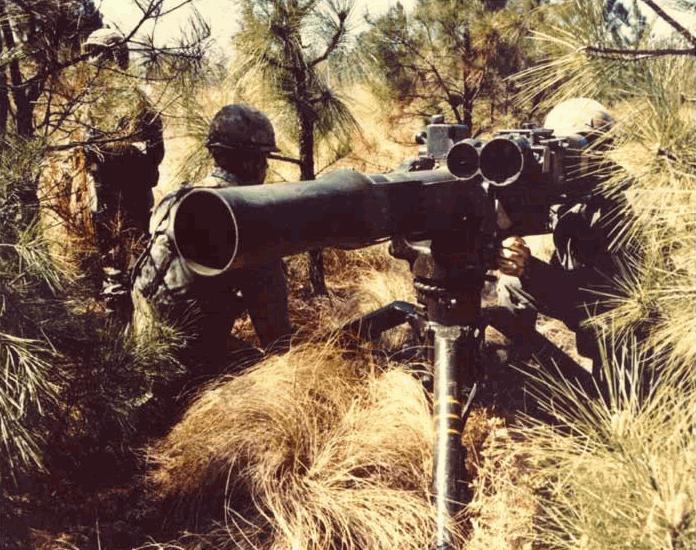 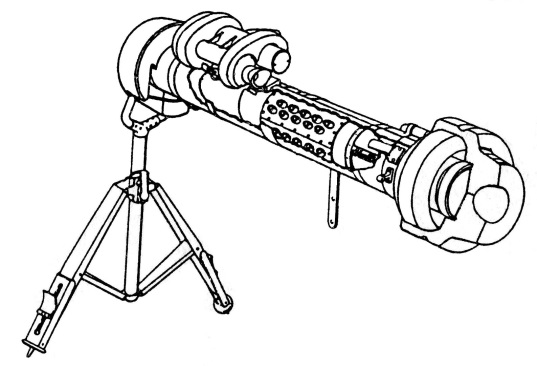 ПТРК «Дрэгон»
ПТРК «ТОУ 2В»
ПЗРК «Стингер»
ТТХ самоходных минометов
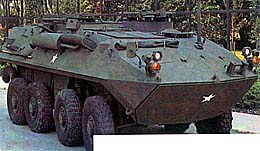 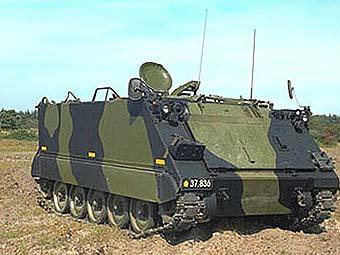 106,7-мм самоходный 
миномет (США)
81-мм самоходный миномет (США)
ТТХ основной боевой техники армии США
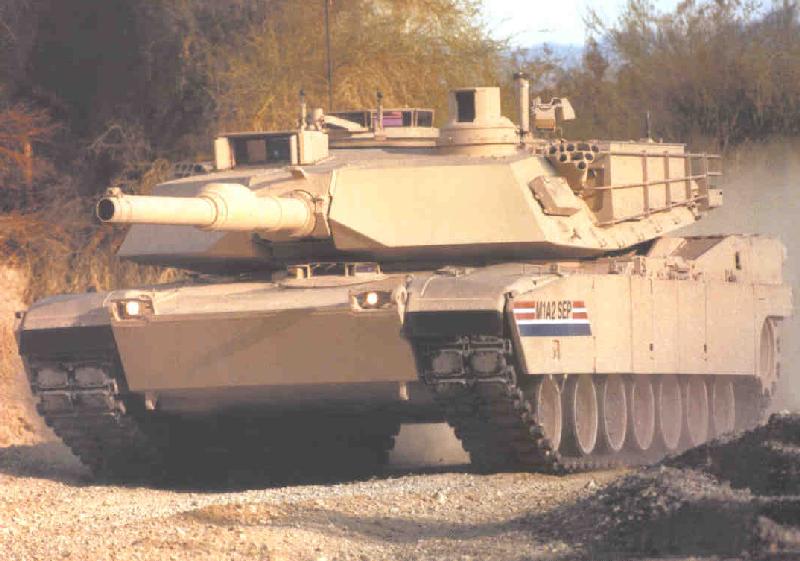 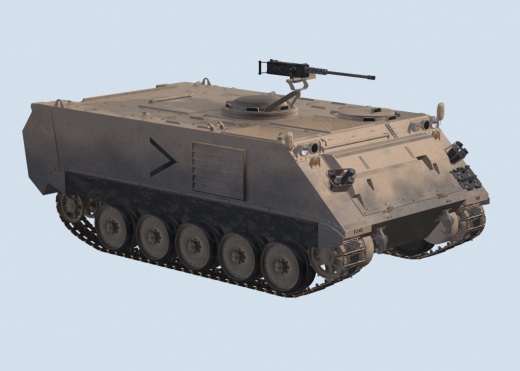 БТР М113А2
БМП М2 «Брэдли»
М1А2 «Абрамс»
Униформа армии США делится на три основные группы:	1.Утилитарные и отдельные войсковые униформы (Utility and Selected Organizational Uniforms);	2.Служебные униформы (Service Uniforms);	3.Форменная одежда (Dress Uniform).
1.Утилитарные и отдельные войсковые униформы.
К этой группе американцы относят униформы, предназначенные для ношения в полевых (боевых) условиях, а также униформы предназначенные для ношения при исполнении специфических обязанностей (служба в госпиталях, на кухне, на технике, летная, спортивная и т.п.).
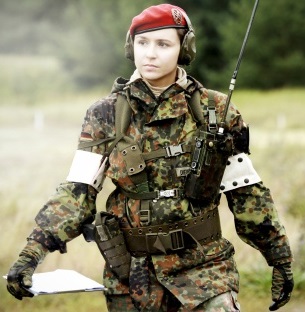 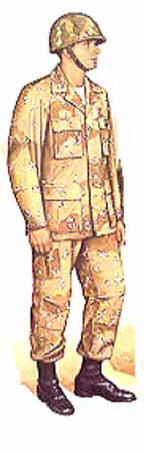 2.Служебные униформы (Service Uniforms).
В этой группе униформ немного, всего три. Из них две женских. Однако имется много вариаций этих униформ.
Эти униформы обязательные и имеются в гардеробе всех военнослужащих.  В целом эту униформу можно считать лицом американской армии.
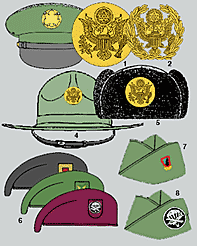 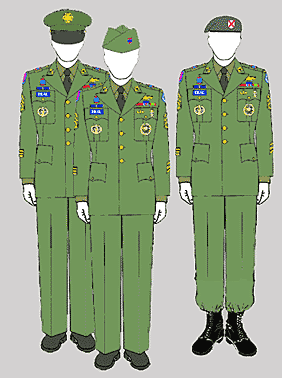 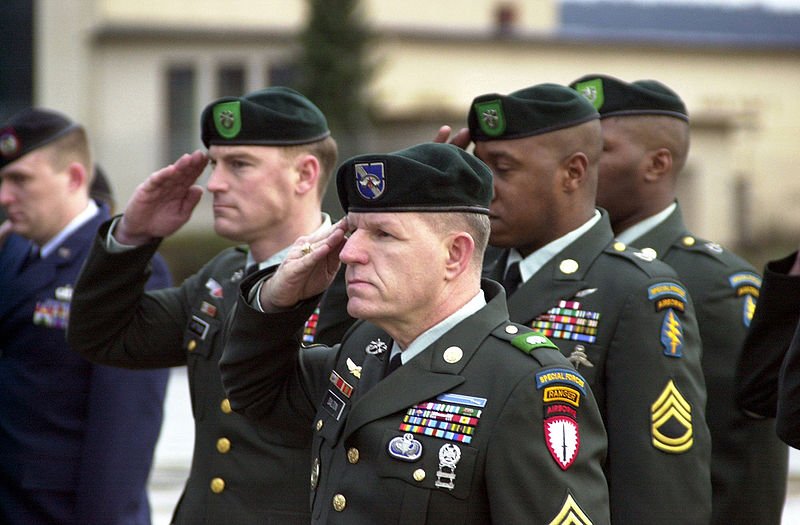 3.Форменная одежда (Dress Uniform).
В основном эти униформы предназначены для ношения во внеслужебное время, хотя некоторые из них могут по предписанию командира использоваться как служебные униформы
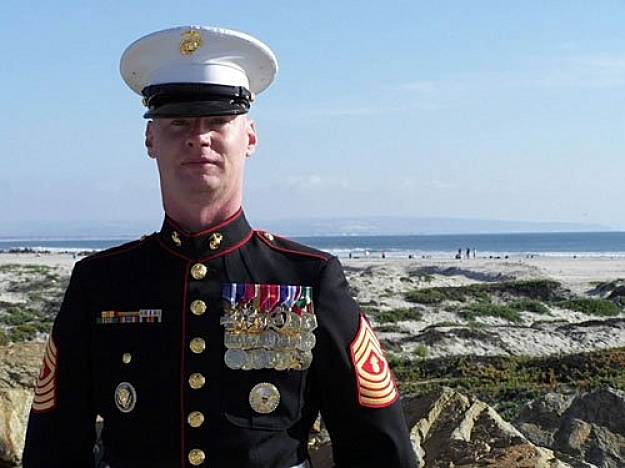 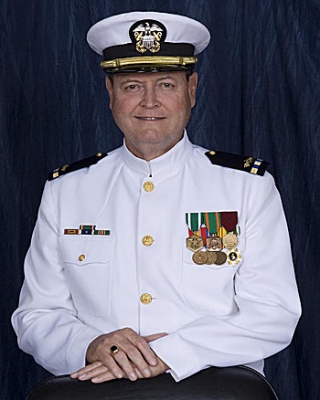 Эмблемы родов войск  армии США
Эмблемы родов войск военнослужащие армии США носят на воротниках подобно военнослужащим Российской армии.Эмблемы родов войск армии США несут несколько иную смысловую нагрузку, нежели эмблемы Российской армии. В армии США их 76. 
Офицеры имеют два варианта эмблем - неприглушенные ( золотистого или серебристого цвета или многоцветые ) и приглушенные (черного цвета), солдаты и сержанты только неприглушенные (золотистого цвета или многоцветые).
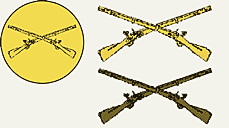 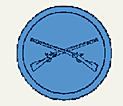 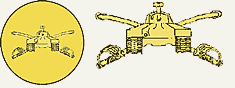 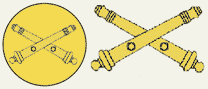 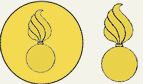 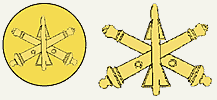 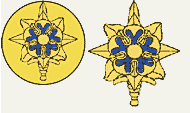 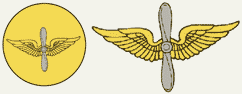 Слева направо : 1. Infantry (Пехота). 2. Эта же эмблема солдатского варианта. 3. Armor (Танковые войска).  4. Field Artillery (Полевая артиллерия). 5. Ordnance Corps (Корпус артиллерии). 6.  Air Defense Artillery (Противовоздушная артиллерия). 7. Aviation (Авиация).  8.Military Intelligence (Военная разведка).
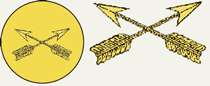 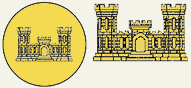 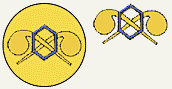 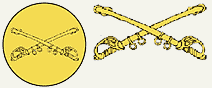 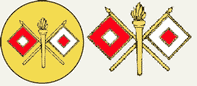 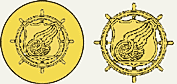 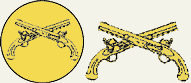 Слева направо: 1.  Cavalry (Кавалерия).  2. .Special Forces (Специальные Силы). 3. Corps of Engineers (Инженерный корпус). 4. Chemical Corps. (Химический корпус). 5. Signal Corps (Корпус связи). 6. Transportation Corps (Транспортный корпус).  7. Military Police Corps (Корпус военной полиции).
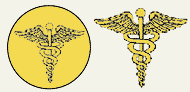 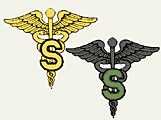 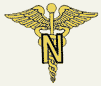 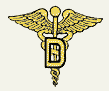 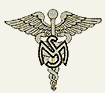 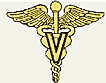 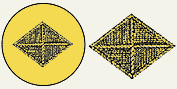 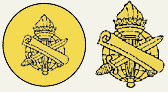 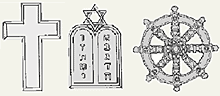 Слева направо: 1. Medical Corps (Медицинский корпус). 2. Army Medical Specialist Corps (Корпус медицинских специалистов армии).  3. Army Nurse Corps (Корпус медицинских сестер армии). 4. Dental Corps (Зубной корпус). 5. Medical Service Corps (Корпус медицинской службы ). 6. Veterinary Corps (Ветеринарный корпус ).  7. Finance Corps (Финансовый корпус ). 8. Civil Affairs (Гражданские Дела).  9. Chaplains (Священники).
Знаки различия званий  солдат и сержантов армии США
В армии США знаки различия званий не делятся на парадные, повседневные и полевые. Они делятся на "неприглушенные" (Nonsubdued) и "приглушенные" (Subdued).
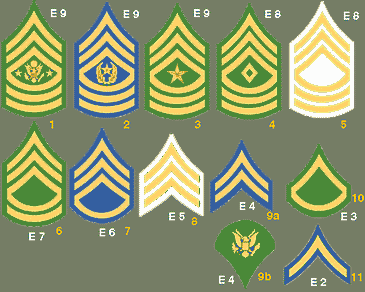 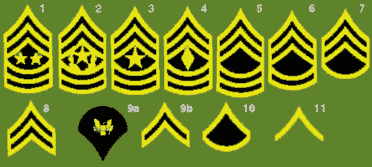 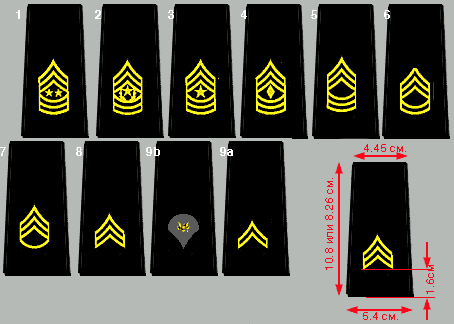 Имеются также косвенные знаки  различия званий
На головных уборах ( мужчины-фуражки, женщины -шляпки) к белой, синей и зеленой униформам солдаты и сержанты носят герб США золотого цвета, размещенный на золотом же диске.
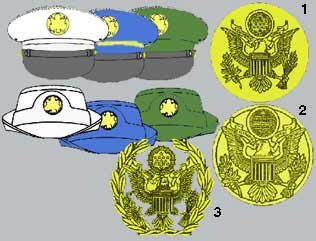 Военнослужащие определенных типов частей и подразделений в ряде случаев вместо фуражки или пилотки носят так называемые "организационные береты" (Organizational beret). Установлено три расцветки беретов. Черные носят военнослужащие частей рейнджеров, зеленые военнослужащие частей Сил Специальных Операций, темно-бордовые военнослужащие воздушно-десантных частей.
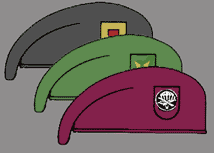 Знаки различия званий  офицеров  армии  США
Офицеры армии США делятся на следующие категории:
- офицеры - имеются в виду и уорент-офицеры и офицеры первой и второй категории;- уорент-офицеры - имеются в виду только уорент-офицеры;- младшие офицеры - имеются в виду офицеры ротной категории;- старшие офицеры - имеются в виду офицеры полевой категории;- генералы - имеются в виду только генералы.
Уорент-офицеры
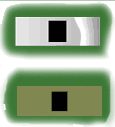 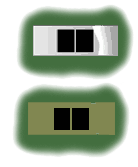 Чиф уорент оффисе 2
Chief Warrant Officer 2
Уорент оффисе 1
Warrant Officer 1
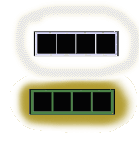 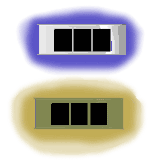 Чиф уорент оффисе 4
Chief Warrant Officer 4
Чиф уорент оффисе 3
Chief Warrant Officer 3
Младшие офицеры
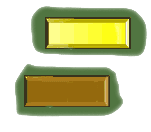 Секонд лютенент (Second Lieutenant).
Неприглушенный знак -металлическая пластинка со скошенными краями золотистого цвета
Фёрст лютенент (First Lieutenant).Неприглушенный знак -металлическая пластинка со скошенными краями серебристого цвета
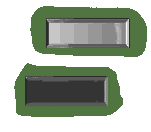 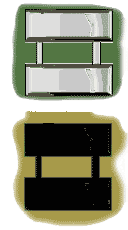 Кэптэн (Capitain).Неприглушенный знак - две металлические пластинки серебристого цвета
Старшие офицеры
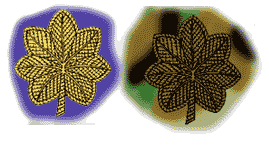 Мэйджер (Major).Неприглушенный знак -металлическое рельефное изображение дубового листа (oak leaf) металла золотистого цвета
Лютенент Кёнел (Lieutenant Colonel).Неприглушенный знак -металлическое рельефное изображение дубового листа (oak leaf) металла серебристого цвета
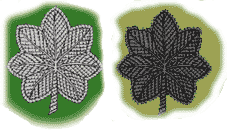 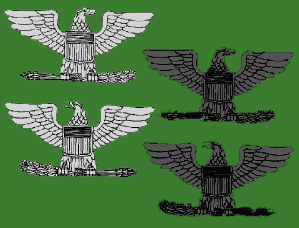 Кёнел (Colonel).Неприглушенный знак - металлический серебристый орел с раскинутыми или опущенными крыльями
Генералы
Генеральские звания различаются по количеству звезд, размещаемых в соответствующих местах униформы.
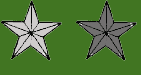 *Бригадир дженерал (Brigadier General) - 1 звезда;*Мэйджер дженерал (Major General) - 2 звезды;*Лютенент дженерал (Lieutenant General) - 3 звезды;*Дженерал (General) - 4 звезды.
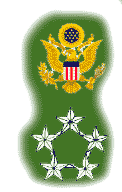 Звание "Дженерал" - является высшим в американской армии. Правда, существует еще одно, более высокое звание "Дженерал оф тзе ами" (General of the Army), но это звание присваивается только во время войны главнокомандующему американскими Вооруженными Силами и только как временное.
Ношение знаков различия званий
Знаки различия званий офицеры и генералы носят:- на пилотках;- на фуражках боевой униформы;- на шапках для холодной погоды камуфляжных;- на шляпах пустынных камуфляжных;- на войсковых беретах;- на касках;- на груди одежды;- на погонах;- на на погонных муфточках;- на рукавах;- на воротниках.
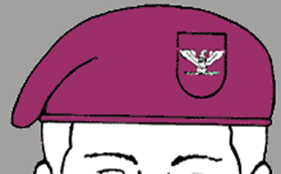 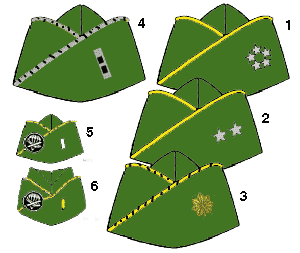 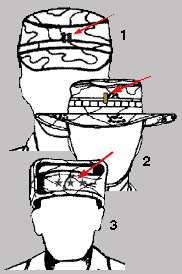 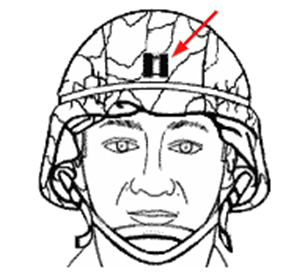 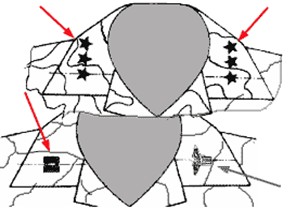 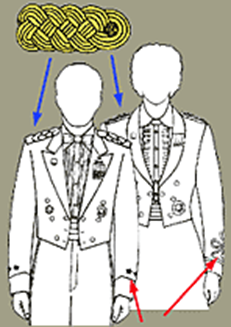 На светских униформах офицеры и генералы на плечах носят так называмые плечевые узлы (Shoulder knots) очень похожие на погоны офицеров и генералов Вермахта. Однако это не знаки различия званий, а лишь украшение офицерской и генеральской униформы.
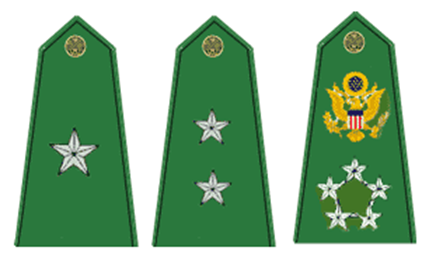 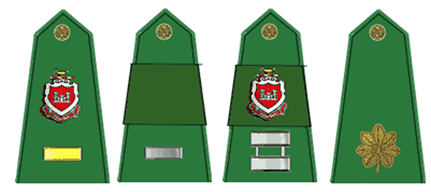 Учебный вопрос №2: Организация, вооружение, тактико-технические характеристики основных видов оружия и техники армии ФРГ; форма одежды, знаки различия военнослужащих армии ФРГ, опознавательные знаки и условные обозначения подразделений и техники на картах.
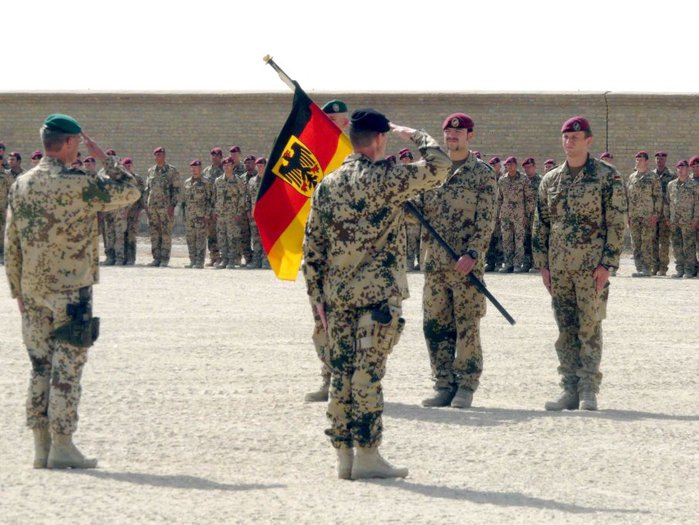 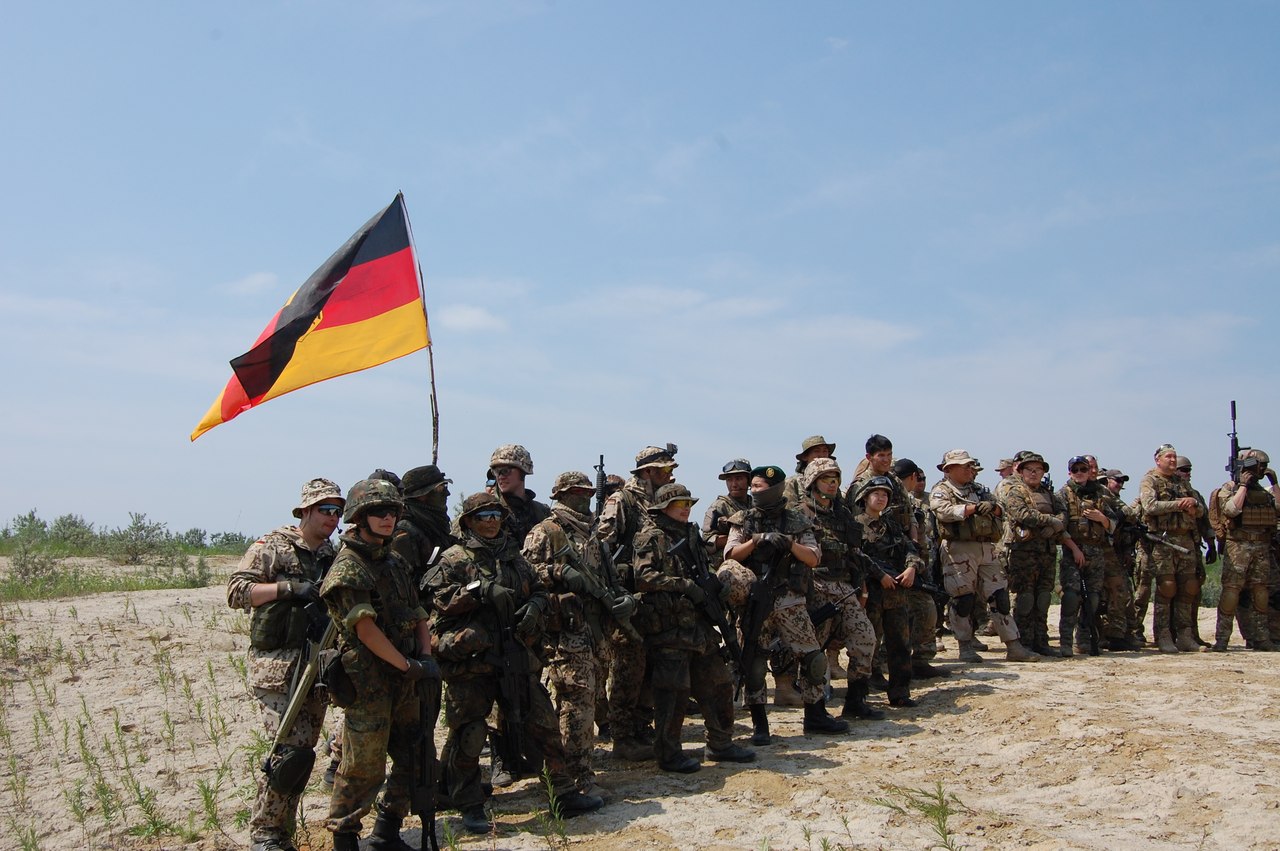 Вооруженные силы ФРГ созданы 9 мая 1955 г. (день вступления ФРГ в НАТО) и состоят из сухопутных, военно-воздушных и военно-морских сил. 
В составе вооруженных сил созданы национальные силы быстрого реагирования (СБР).
Численность бундесвера составляет 336 тыс. человек: сухопутные силы – 233 тыс.; военно-воздушные силы – 76 тыс.; военно-морские силы – 27 тыс. человек. Основная часть вооруженных сил ФРГ включена в состав объединенных вооруженных сил НАТО.
Структура мотопехотное отделения (мпо) 
армии Германии на БМП «Мардер 1»
Структура мотопехотного взвода (мпв) 
армии Германии на БМП «Мардер 1»
Мотопехотный взвод (мпв) армии Германии на БМП «Мардер 1» состоит из управления взводом, в составе одного командира взвода, и трех мотопехотных отделений (мпо).
Итого  в мпв на БМП «Мардер 1»:
                  - личного состава (л/с) 			           – 31 чел.; 
                  - БМП «Мардер 1»				           – 3 ед.; 
                  - ПТРК «Милан» 				           – 3 ед.; 
                  - единых пулеметов MG-3 		                         – 3 ед.; 
                  - снайперских винтовок G3SG/1		           – 3 ед.; 
                  - подствольных гранатометов HK79 к G-3            – 3ед.;
                  - РПГ «Панцерфауст-3»			           – 3ед.
Тактико-технические характеристики (ТТХ) 
основного стрелкового оружия армии Германии
* - при стрельбе очередями
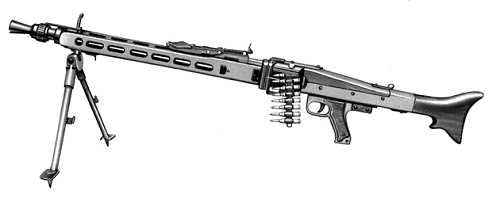 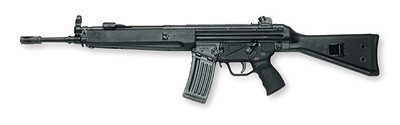 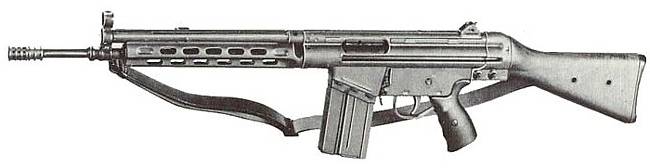 G-3
HK33A3
MG-3
ТТХ основного стрелкового оружия армии Германии
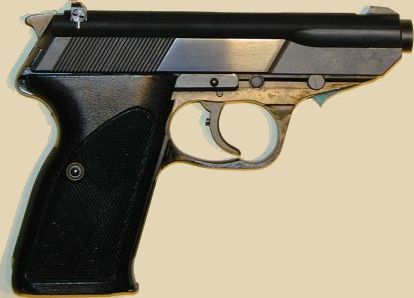 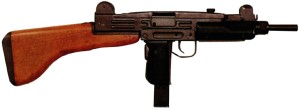 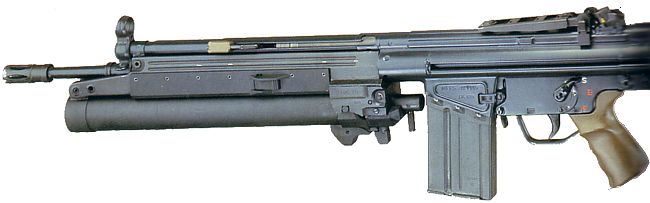 «Узи»
HK79 к G-3
«Вальтер» Р-5
Тактико-технические характеристики (ТТХ)
ручных противотанковых гранатометов
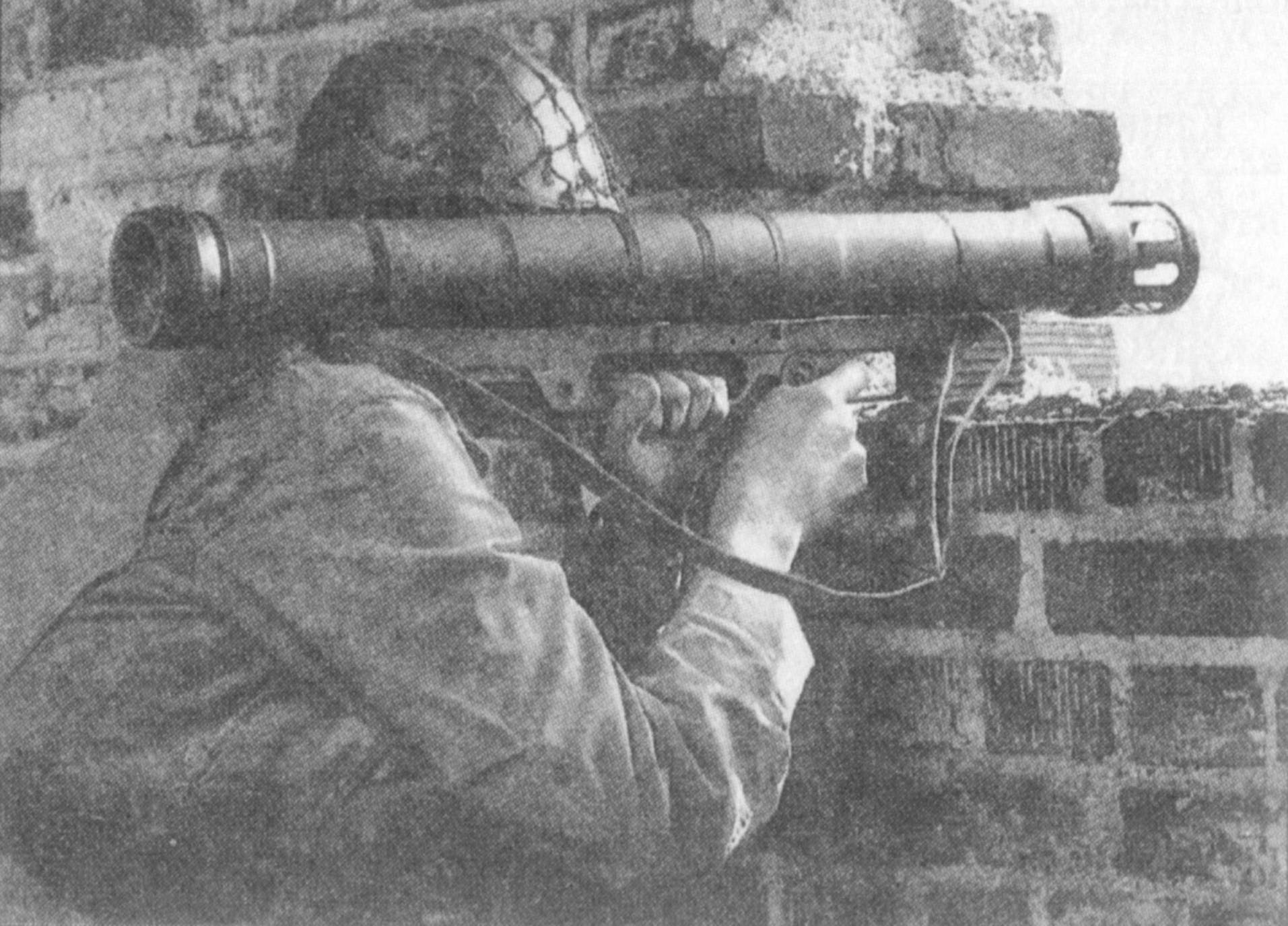 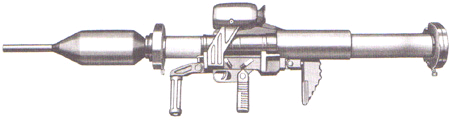 «Панцерфауст-3»
«Армбруст»
ТТХ основной боевой техники армии Германии
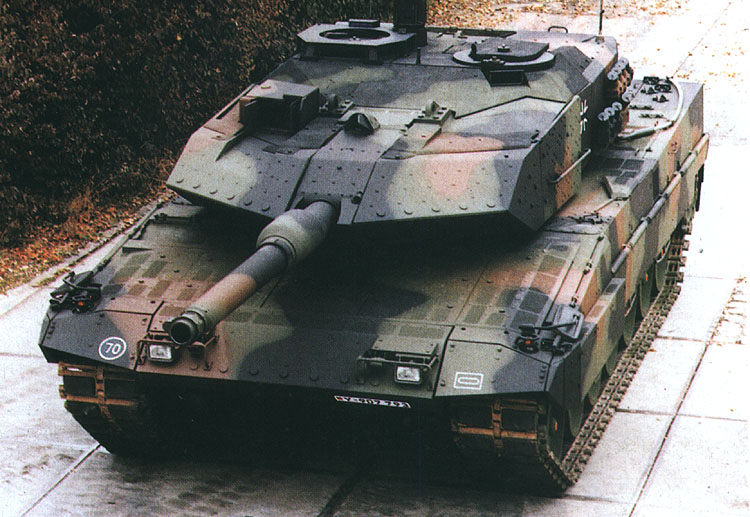 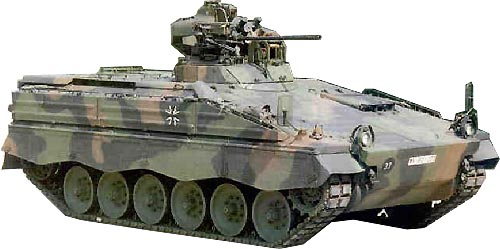 БМП «Мардер 1»
«Леопард-2»
Знаки различия званий военнослужащих современной армии ФРГ
Звания в бундесвере делятся на три категории: офицеры, унтер-офицеры и рядовые. 
Звания офицеров разделены ещё на три подкатегории:
Генералы (адмиралы)
Старшие офицеры
Младшие офицеры
Звания унтер-офицеров разделены на две подкатегории:
унтер-офицеры с портупеей
унтер-офицеры без портупеи
В видах вооруженных сил армии и в люфтваффе звания идентичны; унтер-офицеры и офицеры военно-морского флота, а также офицеры медицинской службы имеют другие звания.
Основной вид униформы Сухопутных Войск Бундесвера 
и знаки различия на ней
Форма представляет собой однобортный открытый китель серого цвета и темные брюки.
В качестве головного убора в настоящее время повсеместно используется цветной берет, который в ряде случаев носится не только со служебной униформой, но и с полевой униформой (Feldanzug).
На левой стороне берета, ближе ко лбу крепится эмблема также указывающая на род войск
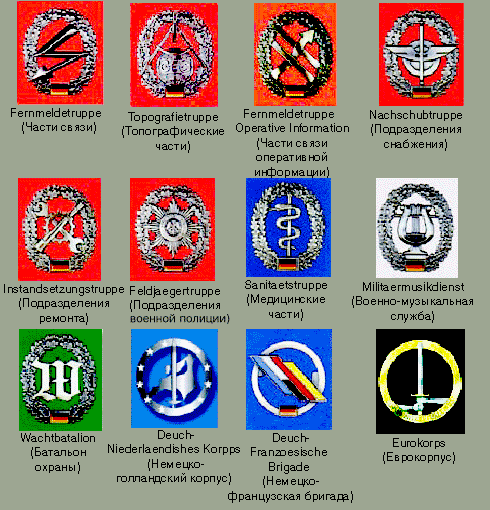 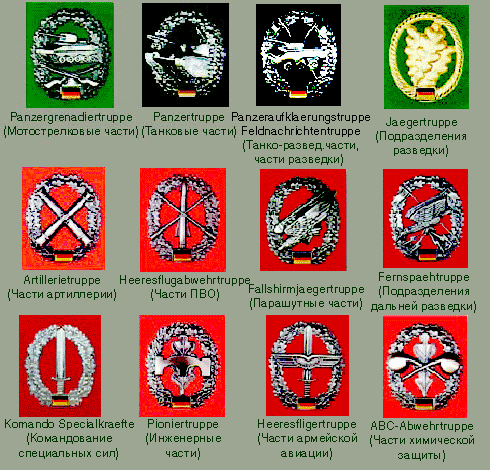 Петлицы на кителе традиционные для германской армии и отличаются от петлиц Вермахта тем, что они не скошенные, а прямоугольные. Цвет петлиц и цвет берета совпадают далеко не всегда. Кроме того, все генералы имеют петлицы алого цвета с прикрепленными к ним традиционными генеральскими знаками (Alt-Larisch)
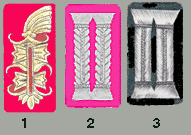 Цвета клапанов установлены следующие:
*алый -генералы;*малиновый - Генеральный штаб;*красный - артиллерия;*зеленый - механизированная пехота;*темно-розовый - танковые войска;*темновато-желтый - разведка;*лимонно-желтый - связисты;*темно-красный - части противовоздушной обороны;*черный - инженерные части;*бордовый - части радиационной. химической и биологической защиты;*серовато-голубой -армейская авиация;*синий - технические службы;*васильково-синий - медицинская служба;*серовато-белый - военно-музыкальные подразделения;*кирпично-красный - полевая почта.
Эти же цвета имеет и окантовка погон.
1- петлицы генералов Сухопутных Войск;2-петлицы офицеров Генерального штаба;3-петлицы военнослужащих Сухопутных Войск.
Знаки на головной убор Сухопутных  войск
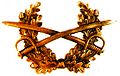 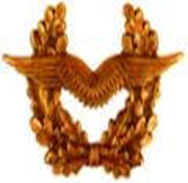 Знаки на головной убор военно-воздушных сил
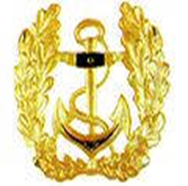 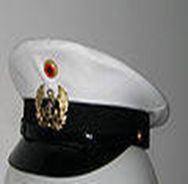 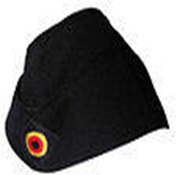 Знаки на головной убор Военно-морских сил
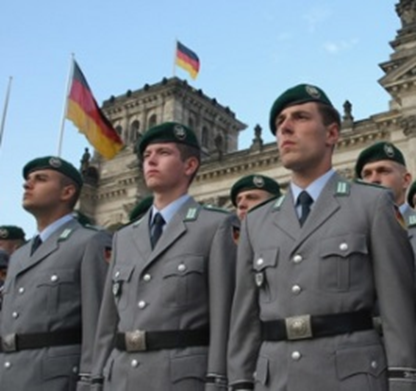 Униформа Сухопутных войск
1-Soldat (рядовые всех наименований), 2-Gefreiter (Гефрайтер), 3-Obergefreiter (Обергефрайтер), 4-Hauptgefreite (Гауптгефрайтер), 5-Stabsgefreiter (Штабсгефрайтер), 6-Oberstabsgefreiter (Оберштабсгефрайтер), 7-Gefreiter Unteroffizieranwaerter   (Гефрайтер-Унтерофициранвёртер), 8-Gefreiter-Offizieranwaerter   (Гефрайтер-Официранвёртер).
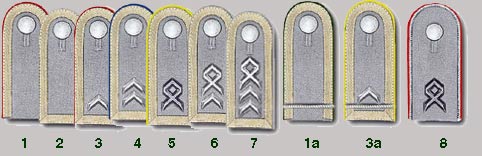 1-Unteroffizier (Унтерофицир), 2-Stabsunteroffizier (Штабсунтерофицир), 3-Feldwebel (Фельдфебель), 4-Oberfeldwebel (Оберфельдфебель), 5-Hauptfeldwebel (Гауптфельдфебель), 6-Stabsfeldwebel (Штабсфельдфебель), 7-Oberstabsfeldwebel (Оберштабсфельдфебель), 1а-Fahnenjunker(Фаненюнкер), 3а -Faenrich (Фенрих),  8-Oberfaenrich (Оберфенрих).
1-Leutnant (Лёйтнант), 2-Oberleutnant (Оберлёйтнант), 3-Hauptmann (Гауптманн), 4-Stabshauptmann (Штабсгауптманн), 5-Major (Майор), 6-Oberstleutnant (Оберстлёйтнант), 7-Oberst (Оберст), 8-Brigadegeneral (Бригадегенераль), 9-Generalmajor (Генеральмайор), 10-Generalleutnant (Генеральлёйтнант), 11-General (Генераль).
Офицеры и генералы этих служб выше звездочек носят  следующие эмблемы:
1-медицинская служба;2-зубоврачебная служба;3-фармацевтическая служба;4-ветеринарная служба.
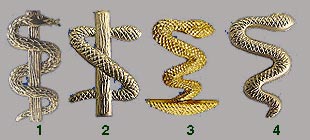 Условные тактические знаки Армии США и ФРГ
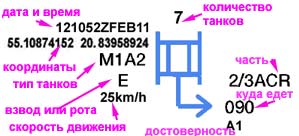 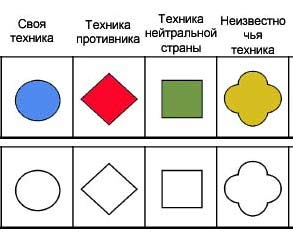 1.Винтовка. 2.Легкий пулемет. 3.Тяжелый пулемет. 
4.Легкий гранатомет. 5.Средний гранатомет.6.Тяжелый гранатомет.
7.Легкий противотанковый гранатомет.
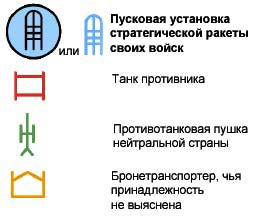 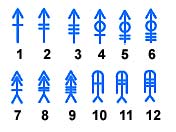 8.Средний противотанковый гранатомет. 9 Тяжелый противотанковый гранатомет..
10.Пусковая установка легкой противотанковой ракеты
11.Пусковая установка средней противотанковой ракеты .12.Пусковая установка тяжелой противотанковой ракеты
Варианты нанесения знака ракетной пусковой установки.
Во всех трех случаях это своя ракетная ПУ. На это указывает форма рамки, цвет заливки и цвет знака.
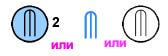 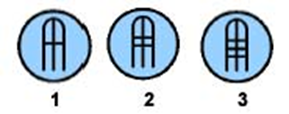 1.Пусковая установка ракет малой дальности. 2.Пусковая установка ракет средней дальности. 3.пусковая установка ракет большой дальности.
1. ЗРК малой дальности своих войск. 2. ЗРК средней дальности войск противника.3.ЗРК большой дальности нейтральной страны.4.ЗРК, обеспечивающая противовоздушную оборону на Театре военных действий. Принадлежность ЗРК неизвестна.
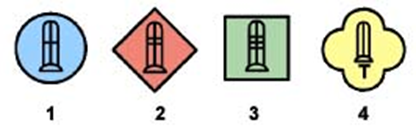